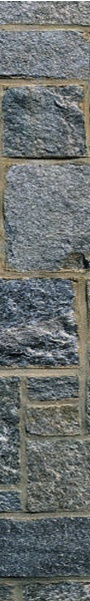 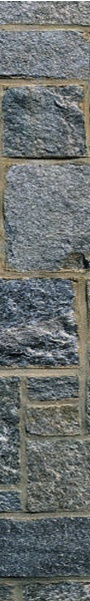 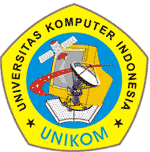 MATERI PERKULIAHANTEKNIK KOMPILASI
ANALISIS SEMANTIK
8
Ken Kinanti Purnamasari
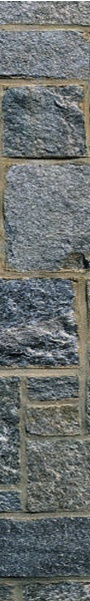 Analisis Semantik
Tahapan kompilasi yang memeriksa makna dari setiap pemakaian token
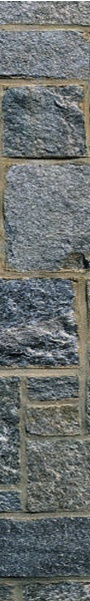 Lingkup Pemeriksaan
Apakah variabel telah didefinisikan?
 Apakah terjadi duplikasi?
 Dalam suatu operasi perhitungan, apakah 
   seluruh operan memiliki tipe yang sama? 
 Apakah operan memiliki nilai?
 dsb.
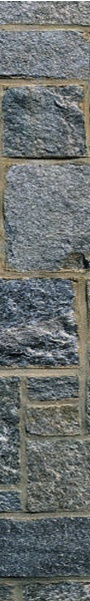 Jenis Pemeriksaan
Flow of Control Check
 Uniqueness Check
 Name Related Check
 Type Checking
 Type Conversion
 Type Coercion
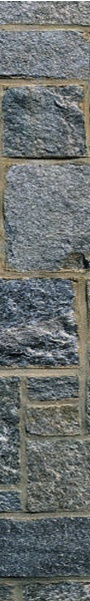 FLOW OF CONTROL CHECK
Suatu statement 
yang menyebabkan kendali aliran 
meninggalkan konstruksinya, 
harus punya lokasi 
untuk memindahkan aliran kendali.
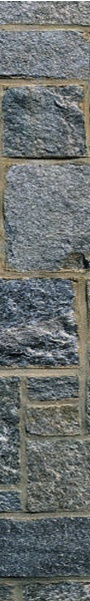 FLOW OF CONTROL CHECK
Contoh :
	{ 
 	    Case 1 : printf (”Satu”);
	     Break;
	    Case 2 : printf (”dua”);
	     Break; 	
	}
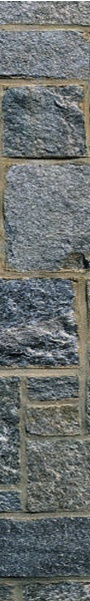 UNIQUENESS CHECK
Cek kondisi dimana suatu objek hanya boleh didefinisikan satu kali.
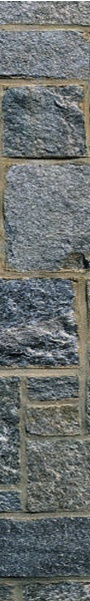 UNIQUENESS CHECK
Variabel Global
   Contoh : 
	
	Var   
	a 	: string; 
	a	: integer;
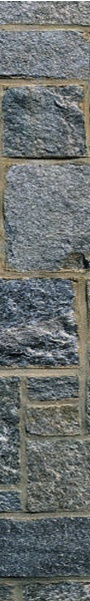 UNIQUENESS CHECK
Nama Procedure / Function
   Contoh : 
	
	Procedure Cek;
   	begin
	 	-----
   	end;
	
	Function Cek;
    	begin
           ----
  	end;
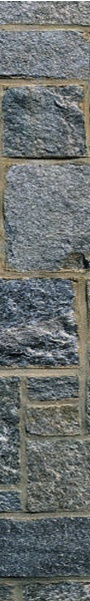 UNIQUENESS CHECK
Nama Konstanta
   Contoh : 
	
	Const
		phi = 3.14;
		phi = 100;
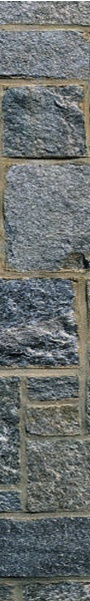 UNIQUENESS CHECK
Nama Tipe
   Contoh : 
	
	Type
		A = array of integer;
		A = array of string;
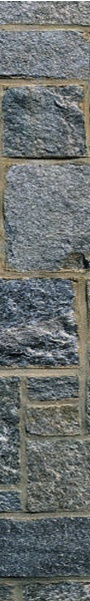 NAME RELATED CHECK
Cek kondisi dimana suatu nama objek harus digunakan lebih dari satu kali.
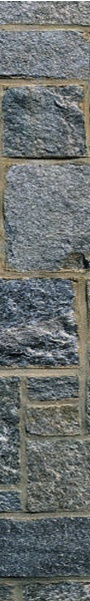 NAME RELATED CHECK
Overloaded Operator 	
   contoh penggunaan tanda ‘+’ sebagai tipe    
   bilangan real, integer, dan string

 Polymorphism
   beberapa procedure boleh punya nama yang sama, 
   asalkan jumlah parameter dan tipenya berbeda
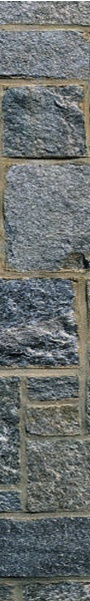 TYPE CHECKING
Cek apakah suatu operator digunakan oleh operand yang tepat.
Contoh : 

	Var 	
	a: string;
	b: string;
	
	begin 
		a := a * b;
	end.
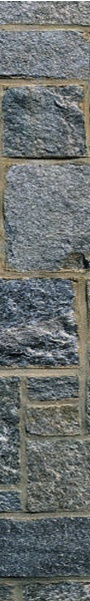 TYPE CONVERSION
Cek perubahan Tipe data.
1. Eksplisit (Manual)
	x := ord(‘A’) → byte
	y := chr(32) → char
	m := round(n) → Int

2. Implisit (Otomatis)
	Var 
	a : real; 
	b : integer;
	
	Begin
	a := b/2   //a := int/2
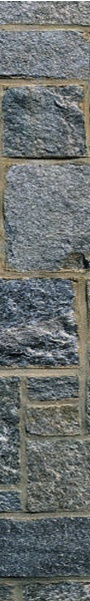 TYPE COERCION
Cek perubahan Tipe data (yang dipaksa).
Contoh :
	
	Char a;
	Int b;
	b =(int)a;
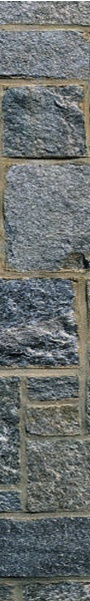 REFERENSI . . .
Firrar U., Teknik Kompilasi, J&J Learning Yogyakarta, 2001
Alfred v. a. & ullman J.D., Compilers Principles Technique and Tools, Addison Wesley, 1988